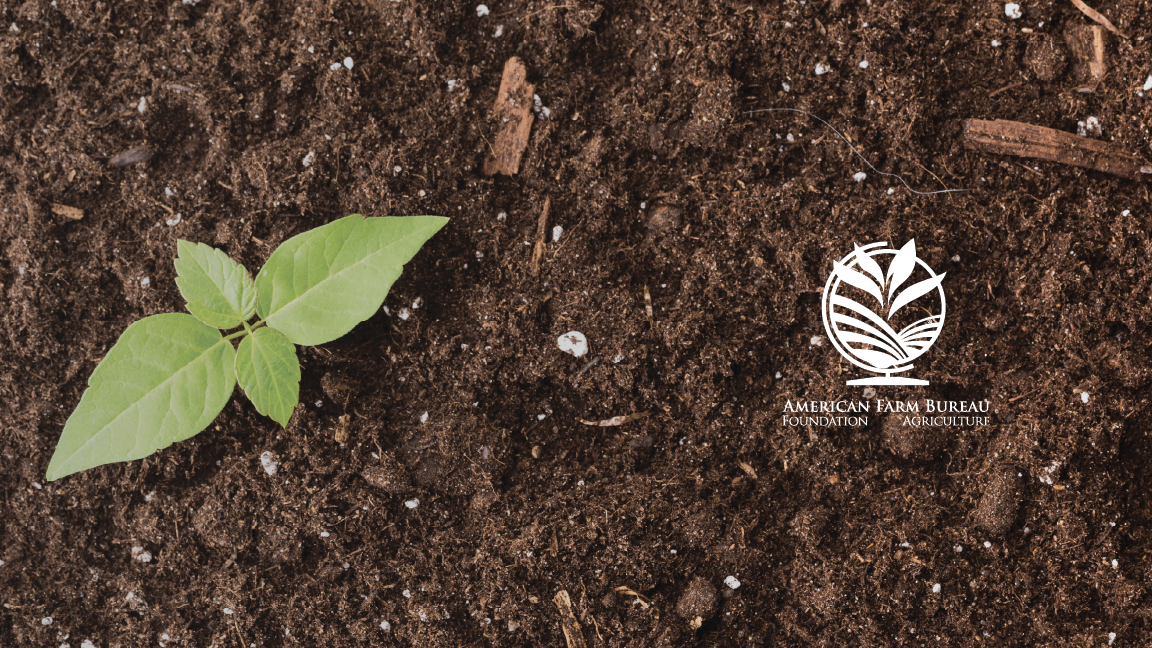 The Necessity of Food
Lesson 5 - Sustainable Agriculture: Social
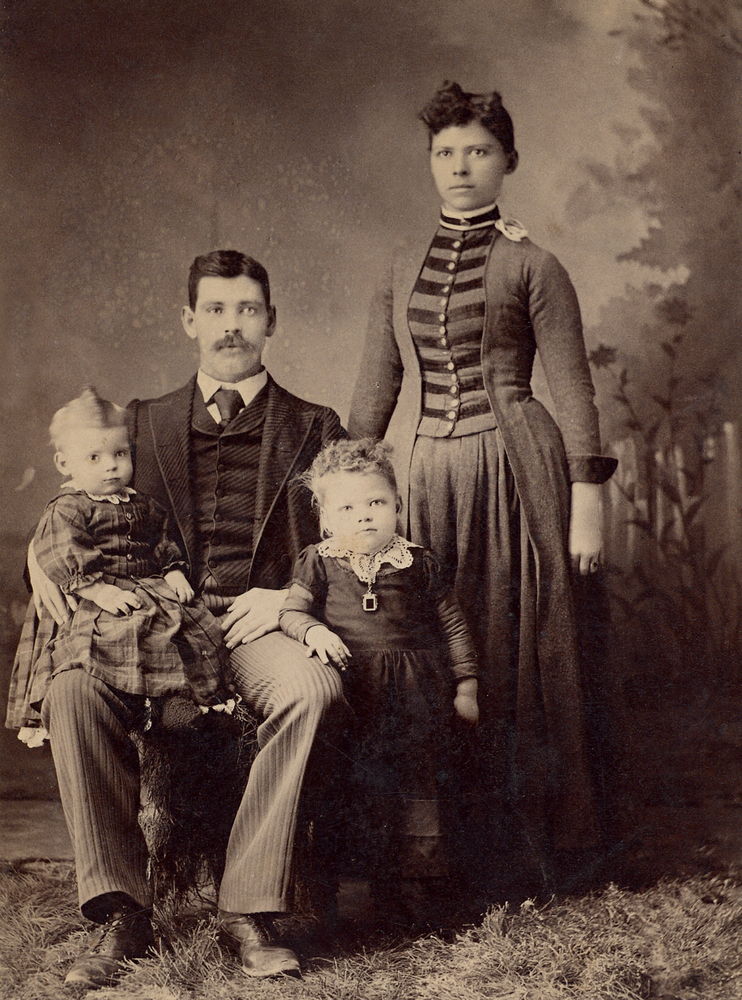 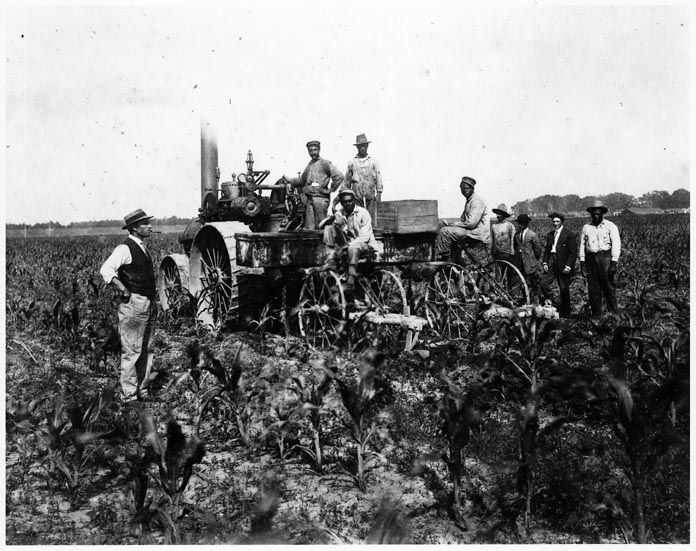 100 Years Ago…
How would you feed your family?
How would you spend your day?
What would you not have time to do?
How would life look different?
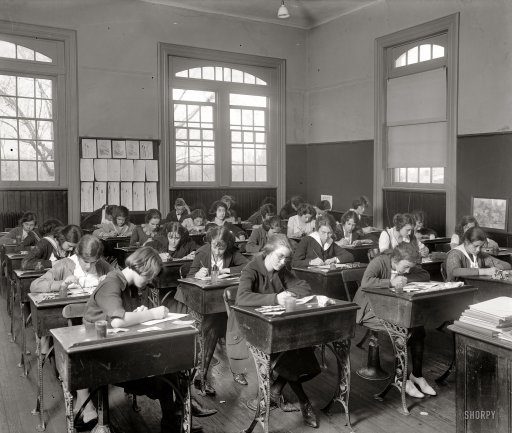 Small Group Jobs
Researcher – gather research on the food product origin. This will include conducting research on how the food product is grown or raised and may include interviewing a farmer or rancher that raises this product. 
 Researcher – work with the other two researchers to study the transportation options and routes for the food product. 
 Map maker – work with all researchers to create a visual representation of the route for the food product from the farm to the school community (paper or computer based)
Researcher – study food access in the local community around the school. Research can include Feeding America’s Map the Meal website for community statistics around food. 
	 http://map.feedingamerica.org/
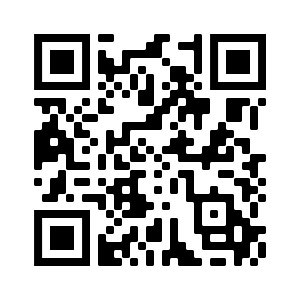 LEARN
What have you learned?